Кошка – игрушка для украшения детской комнаты
Урок - технологии
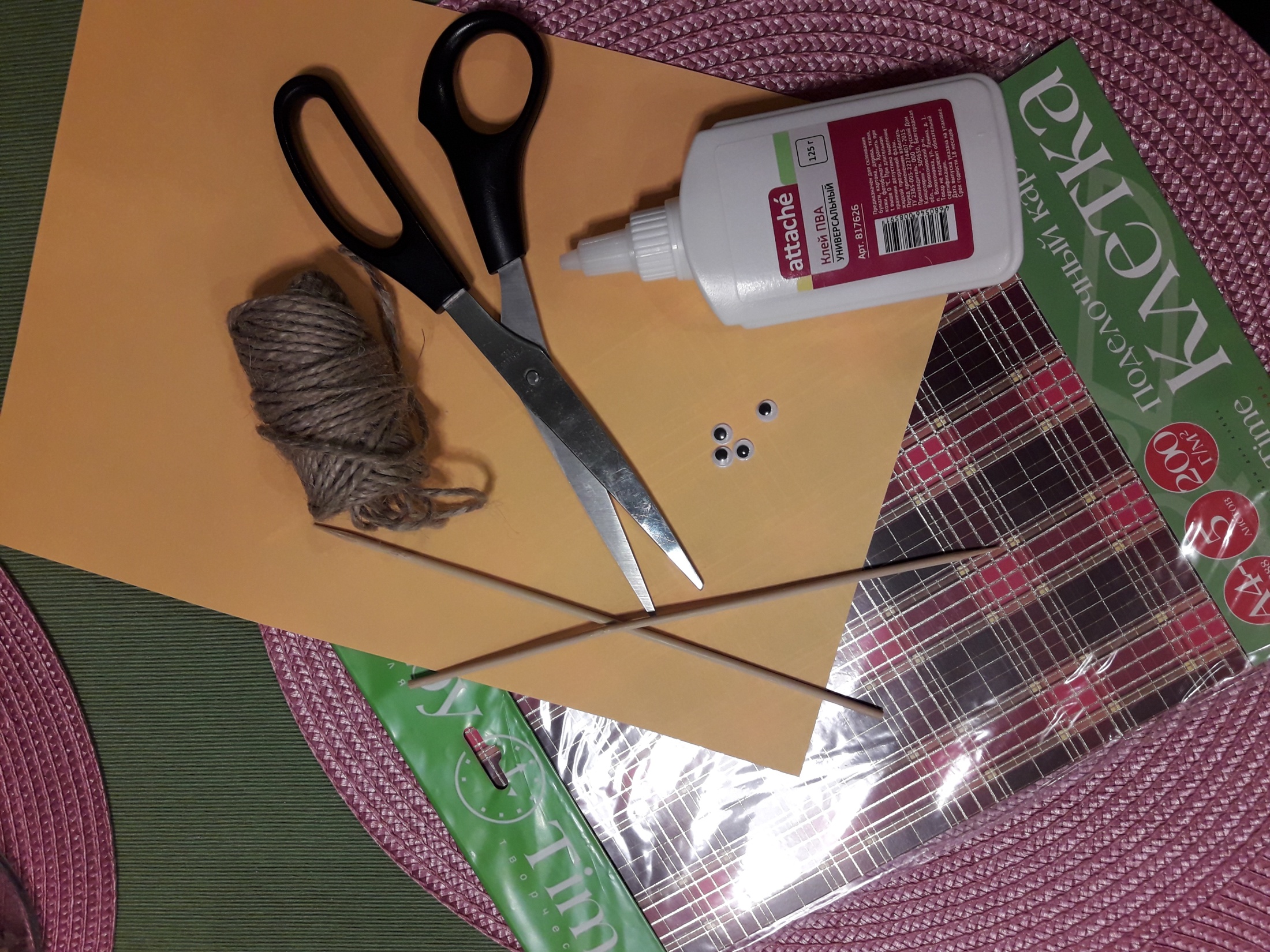 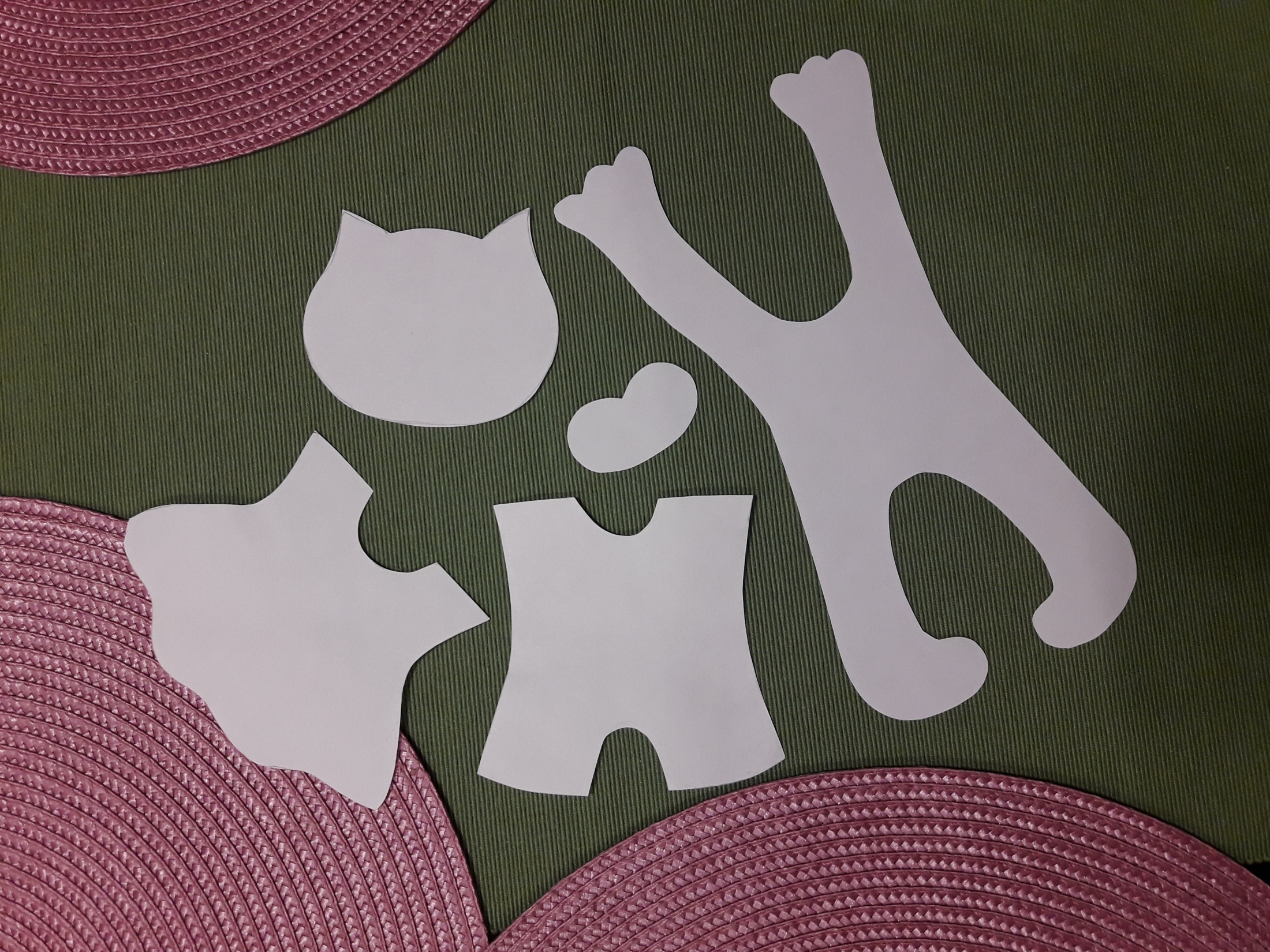 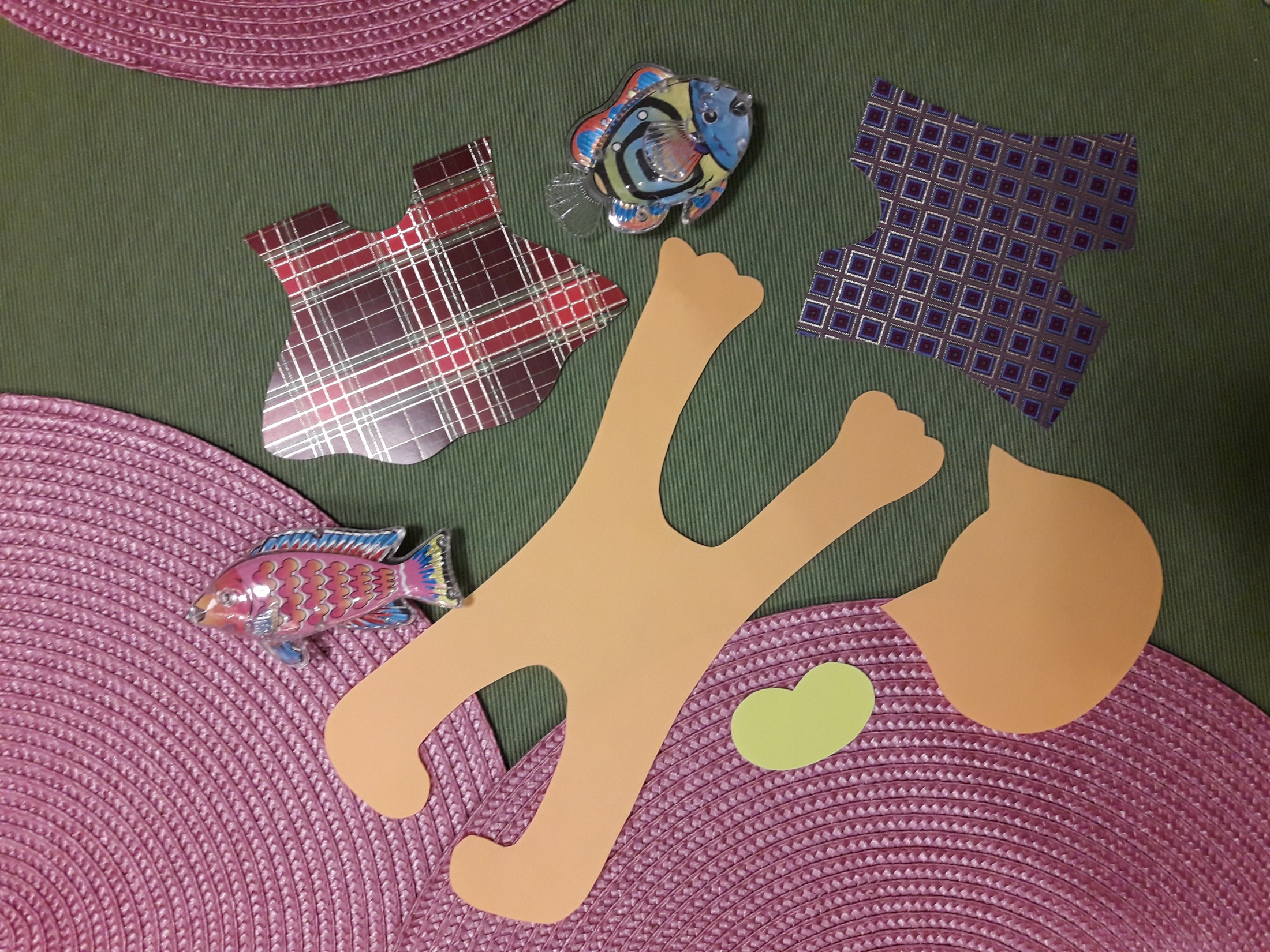 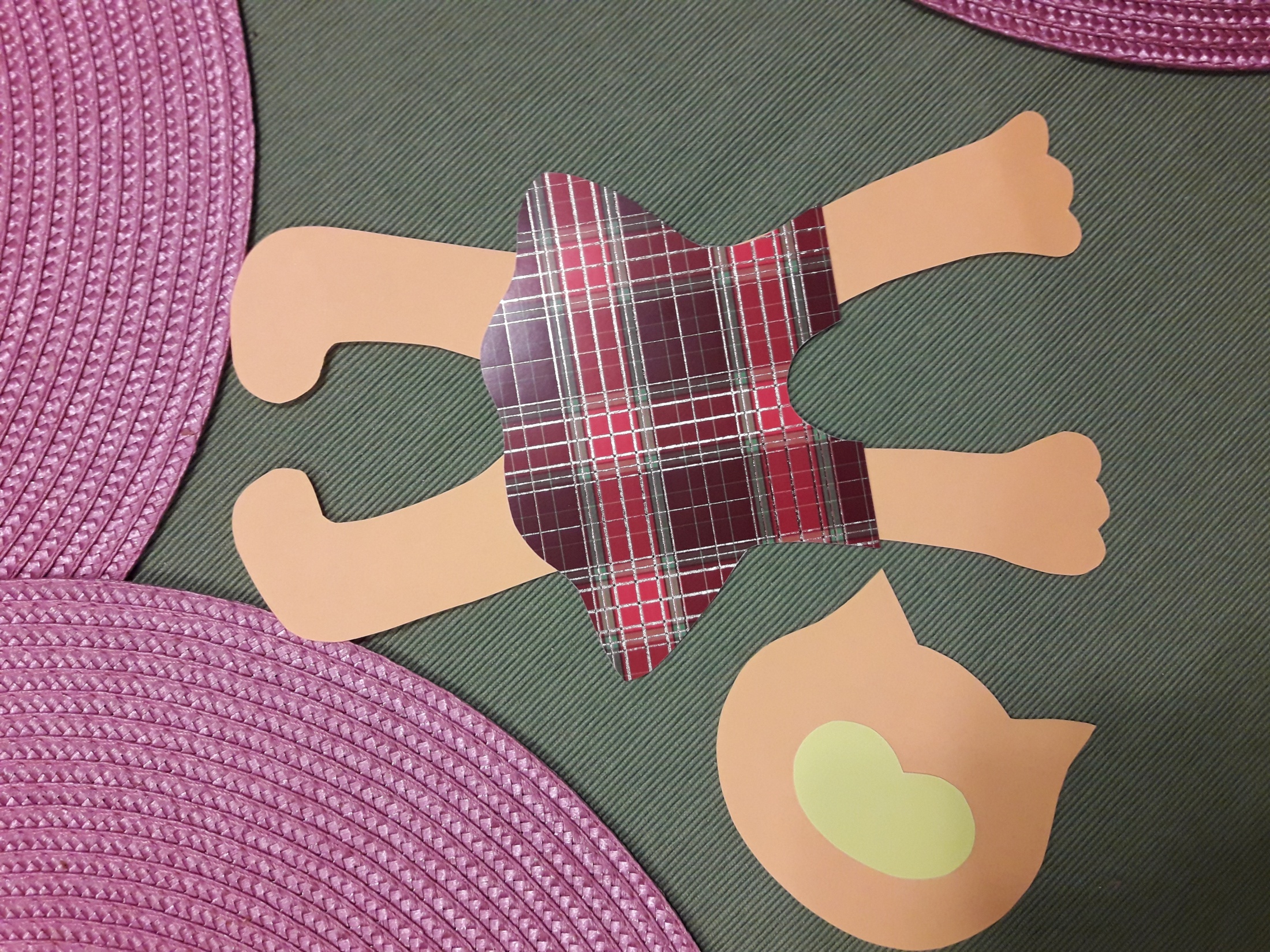 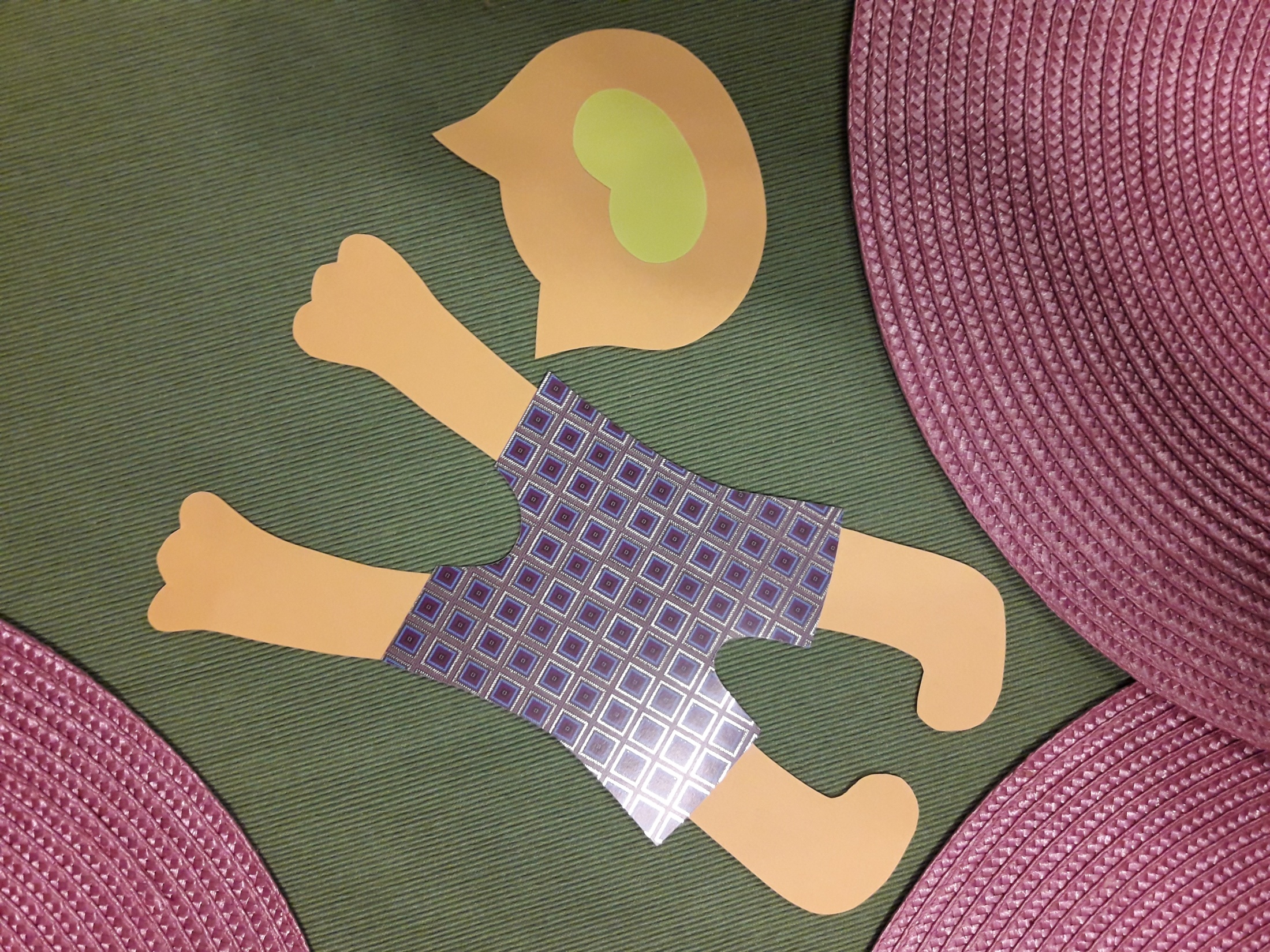 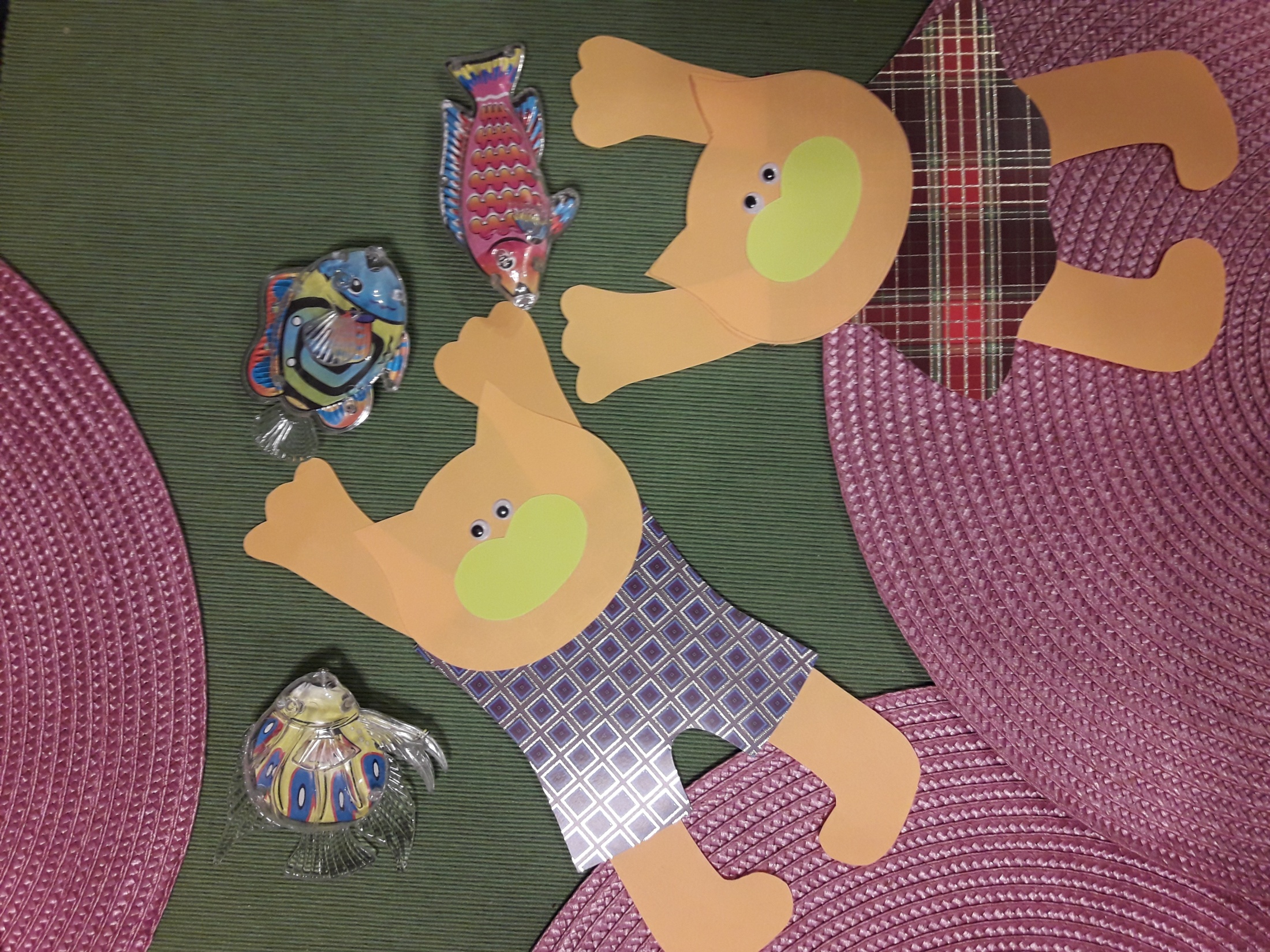 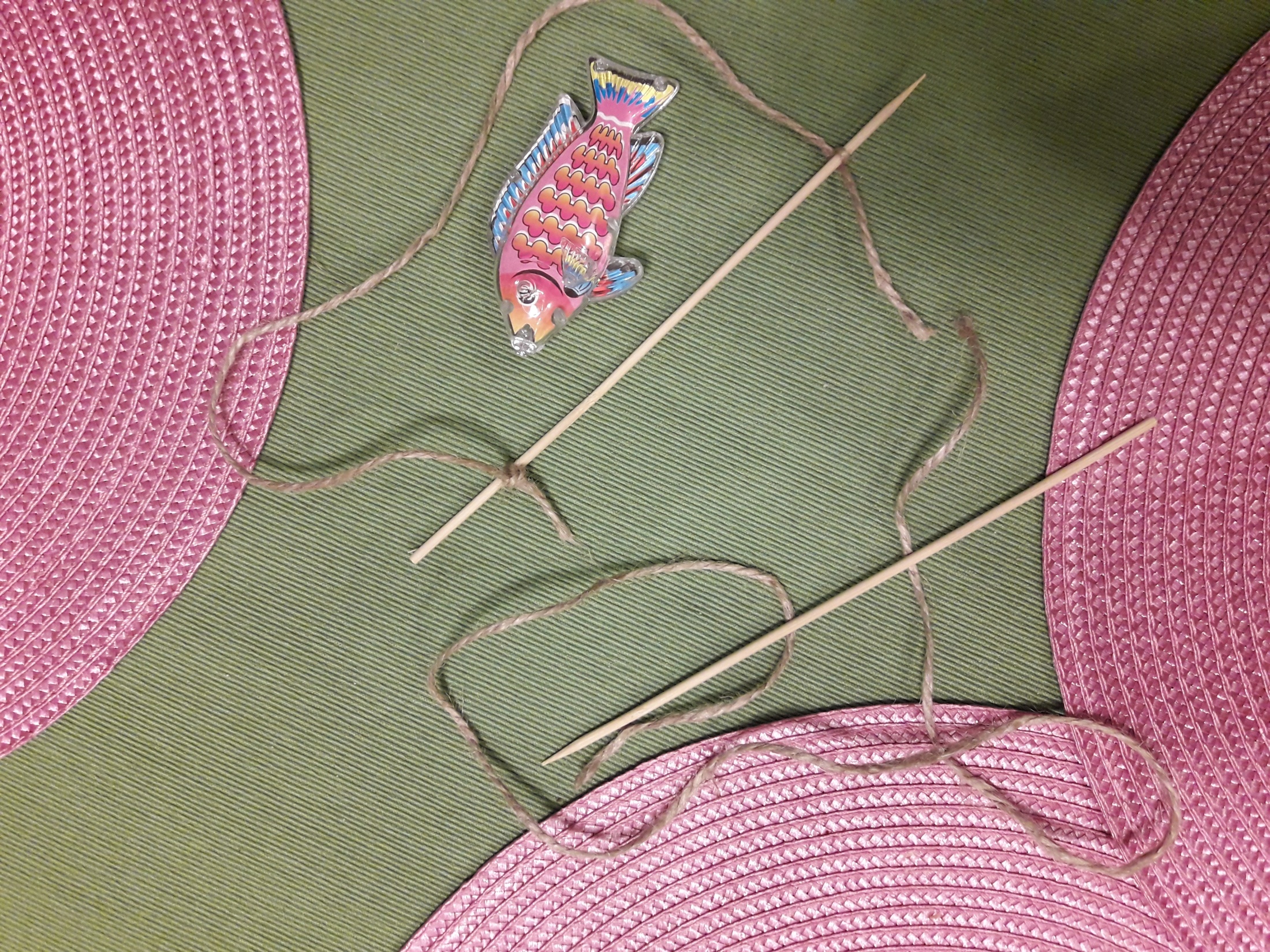 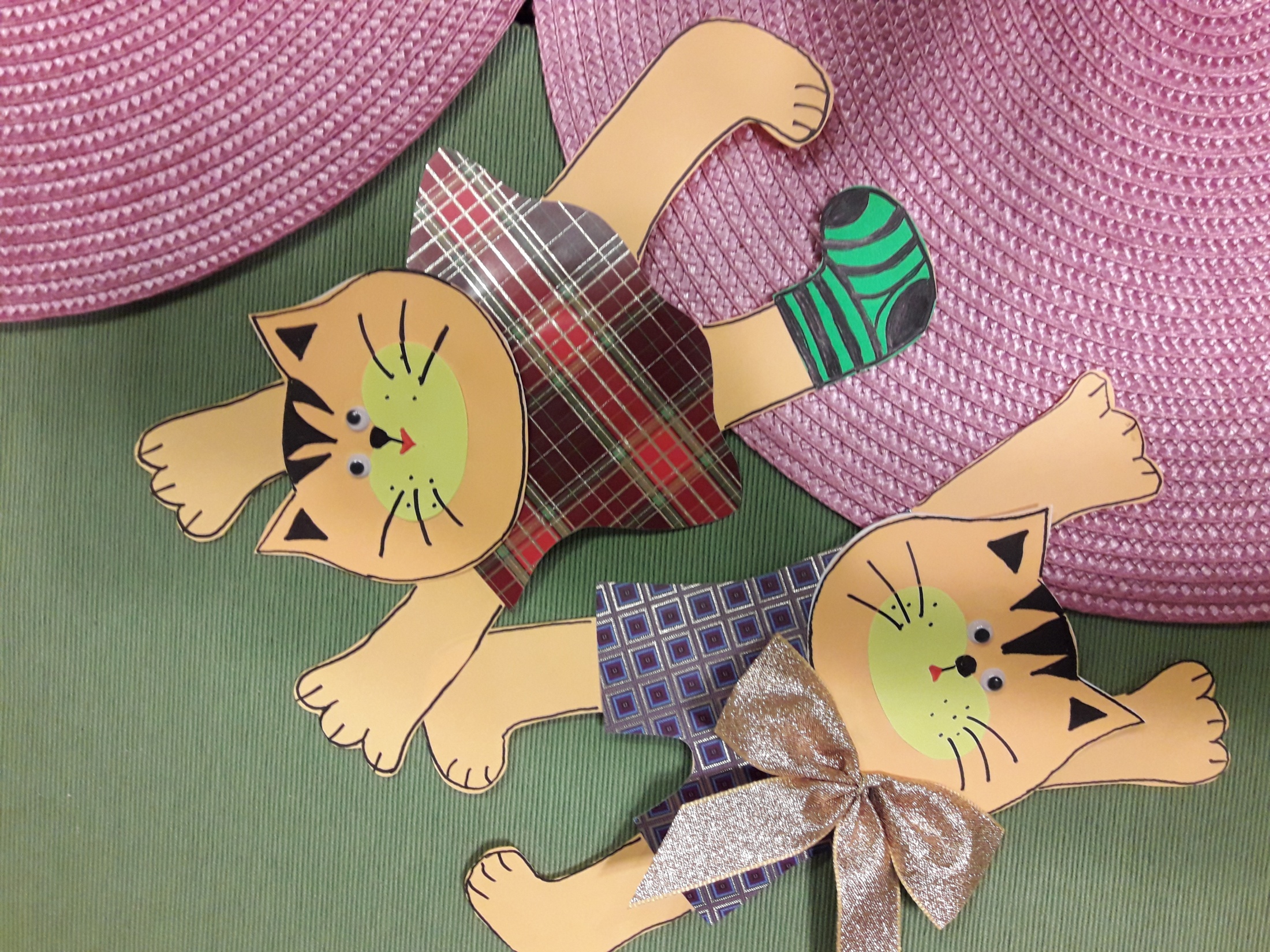 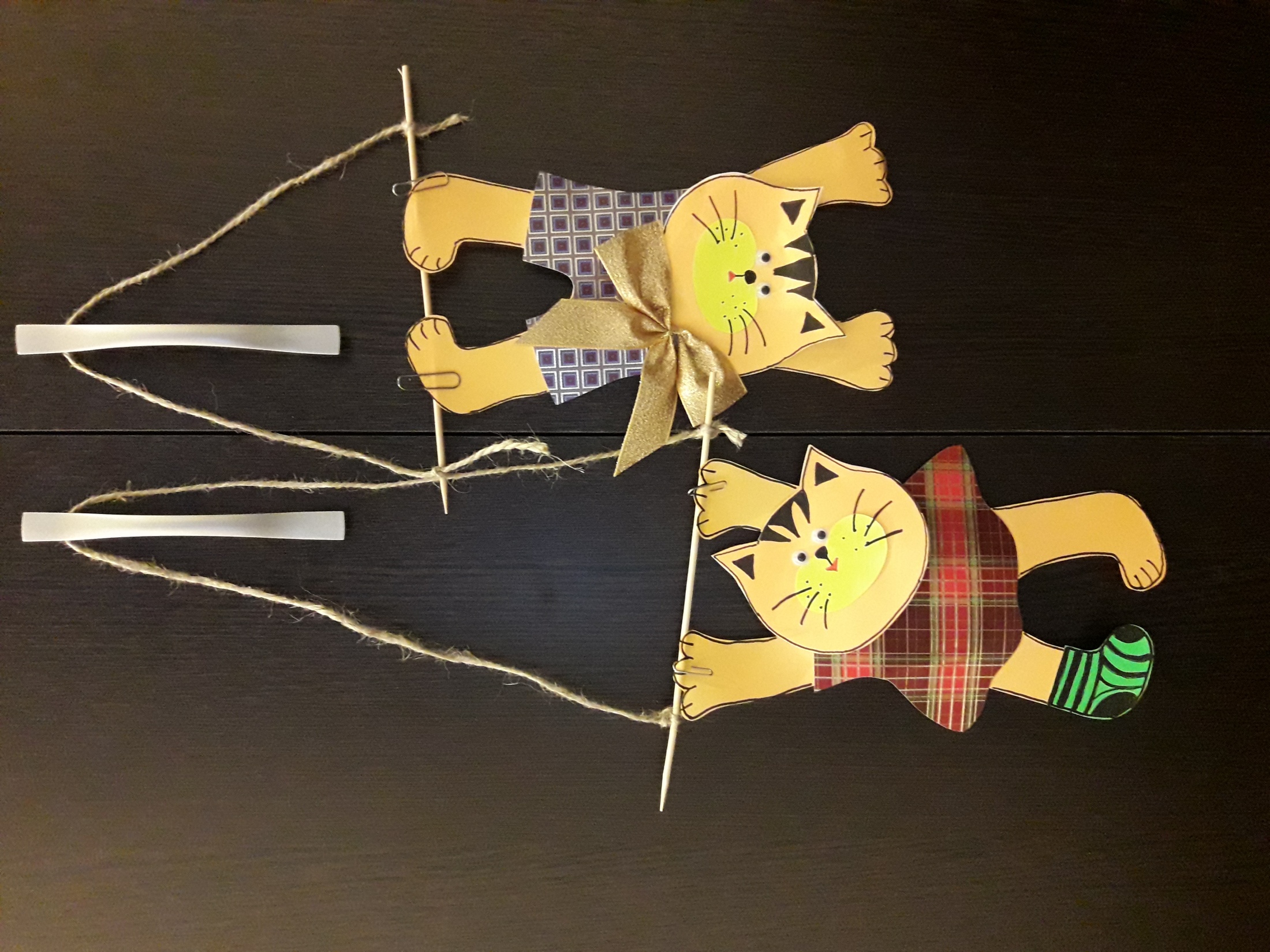 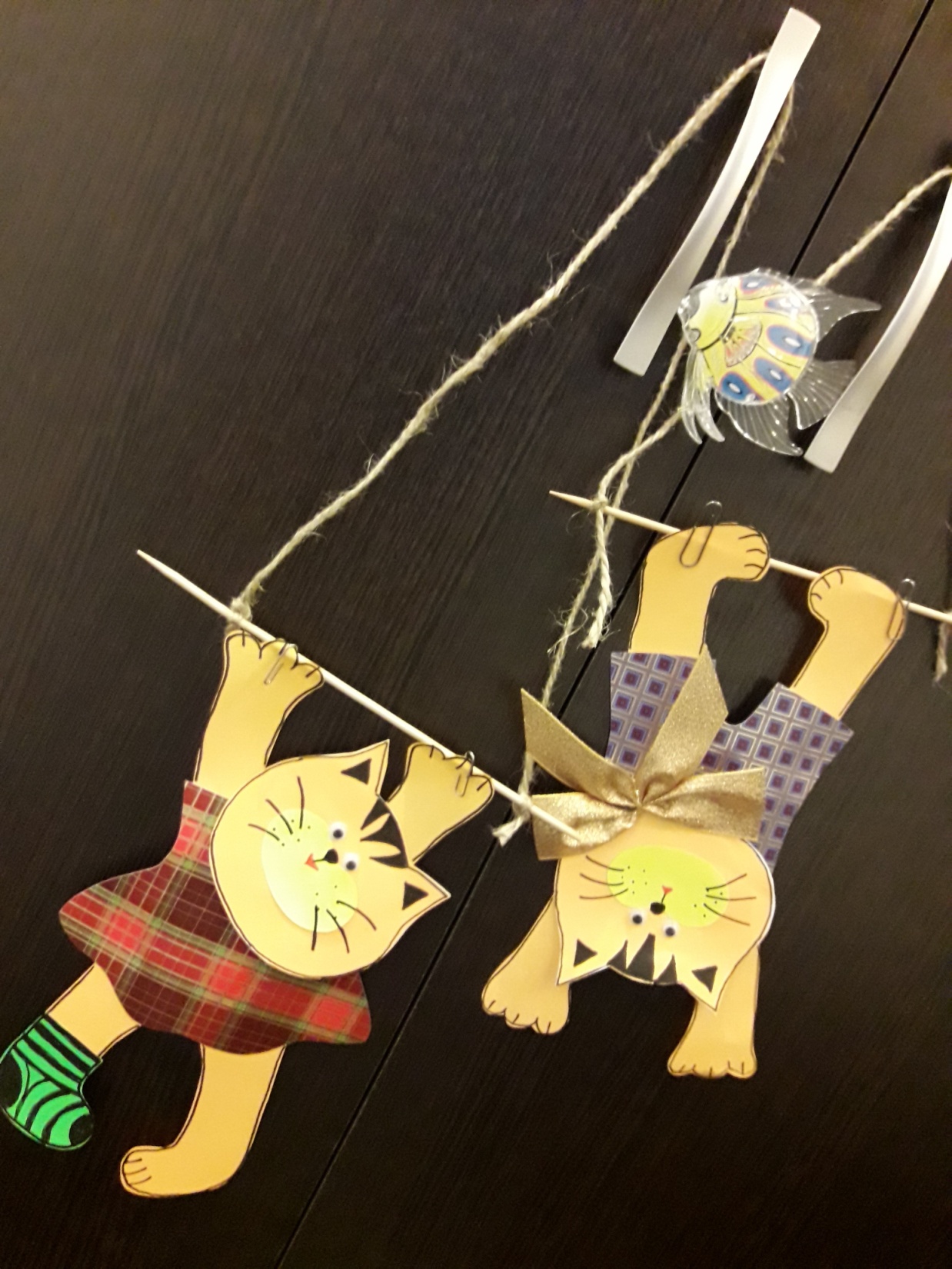